“It ain’t no good if it ain’t snappy enough.”(Efficient Computations)
COS 116, Spring 2012
Adam Finkelstein
Today’s focus: efficiency in computation
“If it is worth doing, it is worth doing well, and fast.”
Recall: our model of “computation”: pseudocode
Question: How do we measure the “speed” of an algorithm?
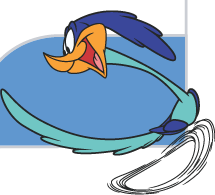 Ideally, should be independent of:
machine
technology
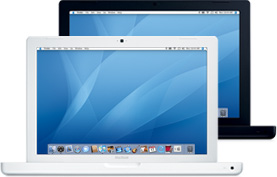 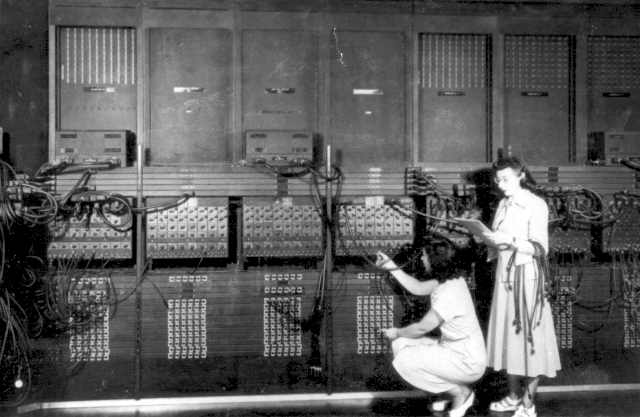 “Running time” of an algorithm
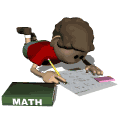 Definition: the number of “elementary operations” performed by the algorithm

Elementary operations: +, -, *, /, assignment, evaluation of conditionals(discussed also in pseudocode handout)
“Speed” of computer: number of elementary operations it can perform per second (Simplified definition)
Do not consider this in “running time” of algorithm; 	technology-dependent.
Example: Find Min
n items, stored in array A
Variables are i, best
best  1
Do for i = 2 to n
	{
		if (A[ i ] < A[best]) then
		{ best  i }
	}
Example: Find Min
n items, stored in array A
Variables are i, best
best  1
Do for i = 2 to n 
	{
		if (A[ i ] < A[best]) then
		{ best  i }
	}

How many operations executed before the loop?
A: 0   B: 1   C: 2   D: 3
Example: Find Min
n items, stored in array A
Variables are i, best
best  1
Do for i = 2 to n 
	{
		if (A[ i ] < A[best]) then
		{ best  i }
	}

How many operations per iteration of the loop?
A: 0   B: 1   C: 2   D: 3
Example: Find Min
n items, stored in array A
Variables are i, best
best  1
Do for i = 2 to n 
	{
		if (A[ i ] < A[best]) then
		{ best  i }
	}

How many times does the loop run?
A:  n   B: n+1   C: n-1   D: 2n
“iterations”
Example: Find Min
n items, stored in array A
Variables are i, best
best  1
Do for i = 2 to n 
	{
		if (A[ i ] < A[best]) then
		{ best  i }
	}


Uses at most 2(n – 1) + 1 operations
1 assignment & 1 comparison
= 2 operations per loop iteration
(roughly = 2n)
}
Initialization
Number of iterations
Efficiency of Selection Sort
Do for i = 1 to  n – 1 
{
	Find cheapest bottle among those numbered i to n

	Swap that bottle and the i’th bottle.
}

For the i’th round, takes at most 2(n – i ) + 3
To figure out running time, need to figure out how to sum        (n – i) for i = 1 to n – 1    …and then double the result.
About 2(n – i) steps
3 steps
Gauss’s trick : Sum of (n – i) for i = 1 to n – 1
S =    1      +      2     +  … + (n – 2) + (n – 1) 
+	S = (n – 1) + (n – 2)  + … +     2     +     1
	2S =    n    +      n      + … +     n     +     n


	2S = n(n – 1)

So total time for selection sort is 		≤ n(n – 1) + 3n
n – 1 times
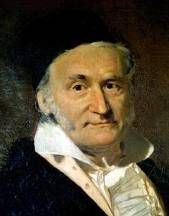 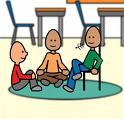 Discussion 
Time
“20 Questions”: I have a number between 1 and a million in mind. Guess it by asking me yes/no questions, and keep the number of questions small.
Question 1: “Is the number bigger than half a million?”
No
Question 2: “Is the number bigger than a quarter million?”
No
Strategy: Each question halves the range of possible answers.
Pseudocode: Guessing number from1 to n
Lower  1 
Upper  n 
Found  0
Do while (Found=0)  {
   Guess Round( (Lower + Upper)/2 )
   If (Guess = True Number)	{	Found  1 
	Print(Guess)
	}
    If (Guess < True Number)	{ 
	 Lower  Guess
	}    else 
	{
	Upper Guess
	}}
BinarySearch
How many times doesthe loop run??
Brief detour: Logarithms (CS view)
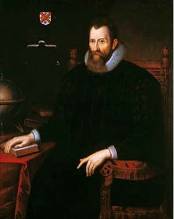 log2 n = K means 2K-1 < n ≤ 2K
In words: K is the number of times you need to divide n by 2 in order to get a number ≤ 1
John Napier
n
Running times encountered in this lecture
Efficiency really makes a difference!
Next….
“There are only 10 types of people in the world – those who know binary and those who don’t.”
Binary search and binary representation of numbers
Say we know 0 ≤ number < 2K
0
2K
Is 2K / 2 ≤  number <  2K?
No
Yes
Is 2K / 4 ≤ number < 2K / 2?
Yes
No
Is 2K × 3/8 ≤ number < 2K / 2?
No
Yes
…
…
Binary representations (cont’d)
In general, each number can be uniquely identified by a sequence of yes/no answers to these questions.
Correspond to paths down this “tree”:
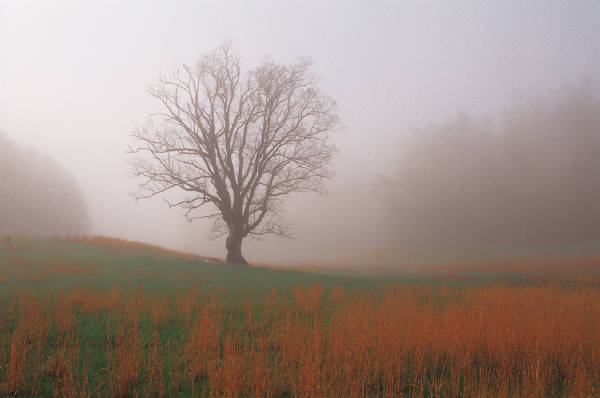 Is 2K / 2 ≤ number < 2K?
No
Yes
Is 2K / 4 ≤ number < 2K / 2?
…
Yes
No
Is 2K / 8 ≤ number < 2K / 4?
Is 2K × 3/8 ≤ number < 2K / 2?
No
Yes
No
Yes
…
…
…
…
Binary representation of n(the more standard definition)
n = 2k bk + 2k-1 bk-1 + … + 2 b2 + b1
where the b’s are either 0 or 1)
The binary representation of n is:
n2 = bk bk – 1 … b2 b1
Efficiency of Effort: A lens on the world
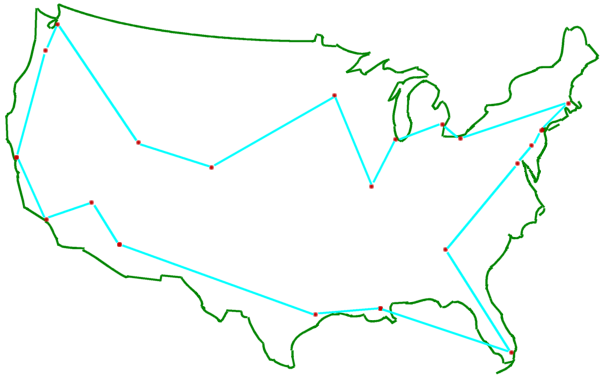 QWERTY keyboard
“UPS Truck Driver’s Problem” (a.k.a. Traveling Salesman Problem or TSP)
CAPTCHA’s
Quantum computing
[Jim Loy]
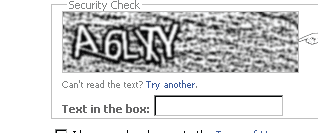 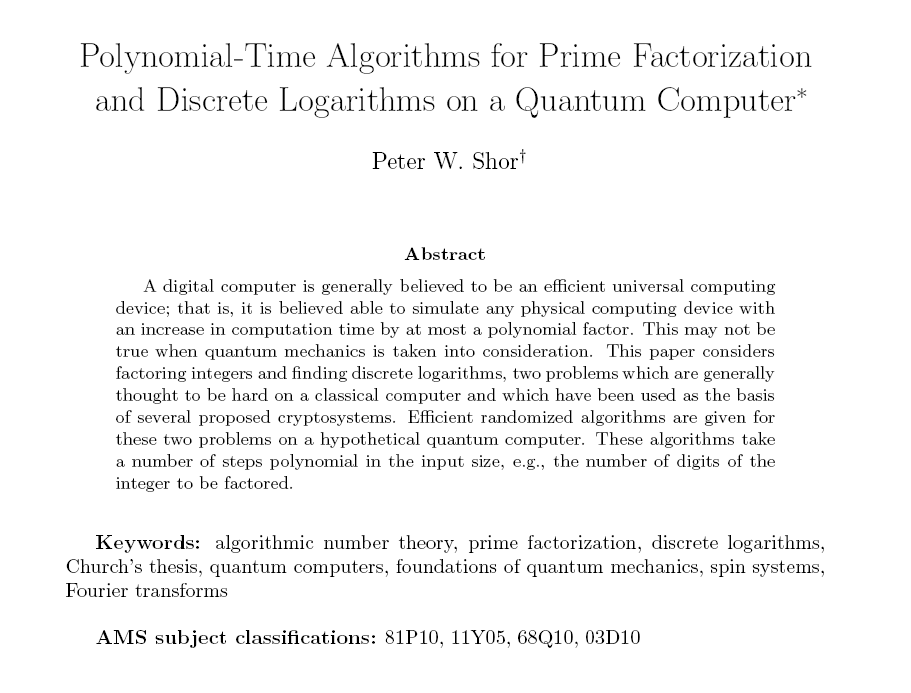 SIAM J. 
Computing
26(5) 1997
Can n particles do  2n  “operations” in a single step?Or is Quantum Mechanics not quite correct?
Computational efficiency has a bearing on physical theories.